Current opinions on managing nmcrpc and the implications of new imaging modalities
Alicia Morgans MD, MPH
Associate ProfessorRobert H. Lurie Cancer Center, Northwestern University, Chicago, Illinois, USA
Alexander Drzezga MD, PhD
Professor and Chair Department of Nuclear Medicine, University Hospital of Cologne, Germany
David Pfister MD, PhD
Professor and Deputy Director Department of Urology, University Hospital of Cologne, Germany
you will learn about…
The application of conventional imaging vs. new imaging modalities in nmCRPC
The potential impact of next-generation imaging on treatment options for nmCRPC patients
Alternative treatment approaches:
Delay time to systemic therapy
Use systemic medications sooner
nmCRPC, non-metastatic castration resistant prostate cancer
3
content
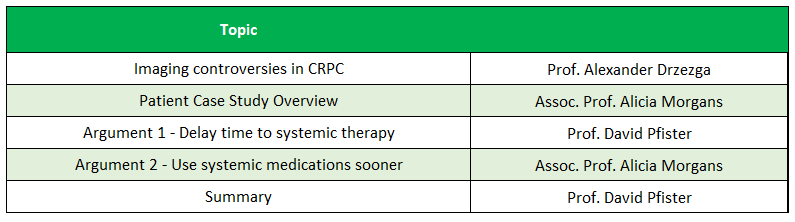 4
Introducing the scientific committee
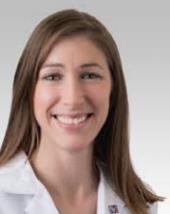 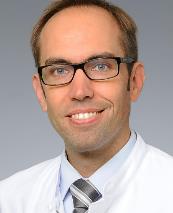 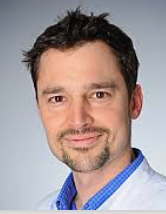 Alicia Morgans
Alexander Drzezga
David Pfister
Professor and Deputy Director
The Department of Urology, University Hospital of Cologne, Germany
ProfessorDepartment of Nuclear Medicine, University Hospital, University of Cologne, Germany
Associate ProfessorRobert H. Lurie Cancer Center, Northwestern University, Chicago, Illinois, USA
5
Imaging controversies in crpc: Does nmCRPC really exist?Prof. Alexander Drzezga, MDDepartment of Nuclear Medicine, University Hospital, University of Cologne, GermanyFEBRUARY 2021
(nm)CRPC, (non-metastatic) castration resistant prostate cancer
Disclaimer and disclosures
Please note: The views expressed within this presentation are the personal opinions of the author. They do not necessarily represent the views of the author’s academic institution or the rest of the GU CONNECT group.
This content is supported by an Independent Educational Grant from Bayer.
Prof. Alexander Drzezga has received financial support/sponsorship from the following companies: 
Research support: AVID Radiopharmaceuticals, GE Healthcare, Life Molecular Imaging, Siemens Healthineers 
Speaker Honorary/Advisory Boards: GE Healthcare, Sanofi, Siemens Healthineers 
Stock: Siemens Healthineers
Patents: Patent pending for 18F-PSMA7 (PSMA PET imaging tracer)
7
Potential of imaging in metastasised prostate cancer
Metastatic prostate cancer indicates a palliative situation (prolonging life/maintaining quality of life) 
mHSPC: Treatment with systemic ADT e.g., LHRH analogues, GnRH antagonists, (possibly plus CTx, AR-A, surgery, RTx).1 Resistance occurs after 2-3 years (median)2
mCRPC:  Treatment options (depending on previous treatment for HSPC): abiraterone, cabazitaxel, docetaxel, enzalutamide, radium-223, sipuleucel-T.1 Expected survival 2.2-2.8 years.3 
‘Non-metastatic’ prostate cancer - without detectable metastases by conventional imaging (bone scan and CT)
nmCRPC: Treatment with apalutamide, enzalutamide or darolutamide to patients with nmCRPC and a high risk of developing metastasis (PSADT <10 months) to prolong time to metastases1
Clinical trials (e.g. SPARTAN, PROSPER, ARAMIS) directed towards (conventional) detection of metastases over time4-6
PSMA-PET imaging can detect metastatic disease in a significant proportion of nmCRPC patients potentially leading to restaging7
Oligometastatic prostate cancer – generally ≤5 metastatic sites on imaging8
Individualized localized/image guided approaches (salvage surgery, RTx) may be beneficial in addition/prior to further systemic therapies
Oligometastastic stages may be more frequently found in nmCRPC than mCRPC. How to find these cases? Sensitive diagnostic methods. Value of PSMA-PET imaging?
ADT, androgen deprivation therapy; AR-A, androgen receptor antagonist; CT, computed tomography; CTxX, chemotherapy; GnRH: gonadotrophin-releasing-hormone; LHRH: luteinising hormone releasing hormone; mHSPC, metastatic hormone sensitive prostate cancer; (n)(m)CRPC, (non-)(metastatic) castration resistant prostate cancer; PSADT, prostate-specific antigen-doubling time; PSMA-PET, positron emission tomography-prostate-specific membrane antigen; RTx, radiotherapy
1. European Association of Urology guidelines prostate cancer 2020. https://uroweb.org/guideline/prostate-cancer/Accessed 21-Jan-21; 2. Pienta KJ, et al. Clin Cancer Res. 2006;12:1665-71; 3. Francini E, et al. Journal of Clinical Oncology 2018; 36, no. 6_suppl: 203-203; 4. Smith MR, et al. Eur Urol. 2021;79:150-8; 5. Sternberg CN, et al. N Engl J  Med. 2020;382: 2197-206; 6. Fizazi K, et al. N Engl J  Med. 2020; 383: 1040-1049; 7. Fourquet A, et al. Sci Rep 2020; 10; 2104;  8. Rao A, et al. American Society of Clinical Oncology Educational Book 2019; 39: 309-320, DOI: 10.1200/EDBK_239041
8
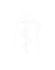 Improved detection of metastatic disease with PSMA-PET
PSMA: prostate-specific membrane antigen = glutamate-carboxypeptidase II
Overexpressed on prostate tumour cells (particularly in castration resistance) 
Ideal target for molecular imaging (PSMA-PET, labelling with short-lived PET radionuclides)
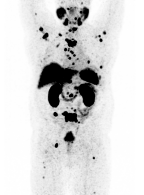 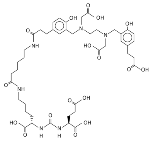 18F
68Ga
PET-
Diagnostics
PSMA
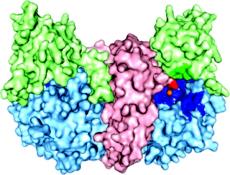 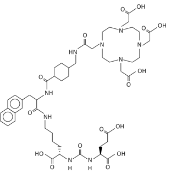 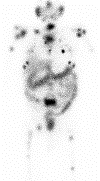 177Lu
PSMA-
therapy
Images courtesy of Drzezga A, et al, University of Cologne
PET, positron emission tomography; PSMA, prostate-specific membrane antigen 
1. Davis M, et al. Proc Natl Acad Sci USA. 2005;102;5981-6; 2. Eder M, et al. Bioconjug Chem. 2012;23:688-97; 3. Barinka C, et al. J Med Chem. 2008;51;7737-43
9
5 different PSMA-tracers in use at University of Cologne
[18F]-JK-PSMA-7
University of Cologne3
[68Ga]-PSMA-HBED-CC
DKFZ Heidelberg1,3
[18F]DCFPyL
Collaboration with
 Johns Hopkins University2
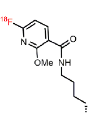 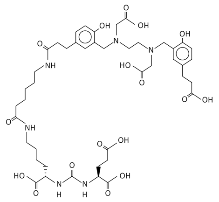 X-18F
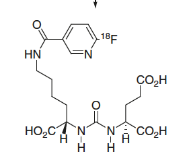 68Ga
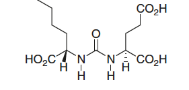 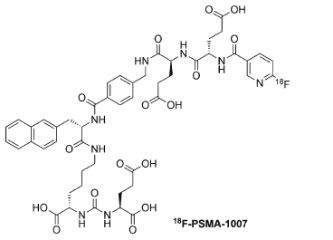 [18F]PSMA-1007
University of Heidelberg5
[99mTc]PSMA I&S
TU München4
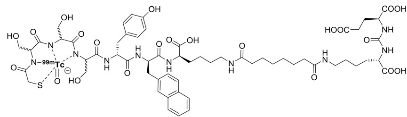 PSMA, prostate-specific membrane antigen 
1. Afshar-Oromieh A, et al. Eur J Nucl Med Mol Imaging. 2013;40:486-95; 2. Szabo Z, et al. Mol Imaging Biol. 2015;17:565-74; 3. Zlatopolskiy B, et al. J Nucl Med. 2019;60:817-23; 4. Robu S, et al, J Nucl Med. 2017;58:235-42; 5. Giesel F, et al. Eur J Nucl Med Mol Imaging. 2017;44:678-88
10
Value of PSMA-PET in primary diagnosis/ T-staging
TNM
PSMA-PET: Great diagnostic value in various diagnostic situations including diagnosis of primary tumour (T)
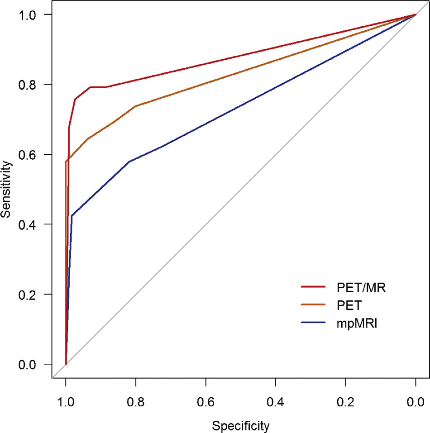 Detection-rates:
mpMRI: 66%
PSMA-PET: 92% 
PSMA-PET/MRI: 98%
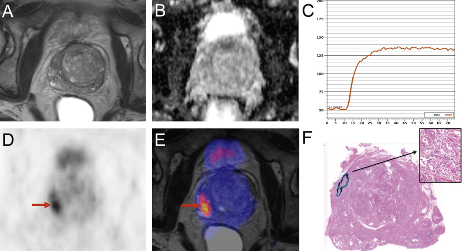 (mp)MRI, (multi-parametric) magnetic resonance imaging; PET, positron emission tomography; PSMA, prostate-specific membrane antigen 
Eiber M, et al. Eur Urol. 2016;70:829-36
11
Value of PSMA-PET in N-staging
TNM
PSMA-PET: lymph node staging
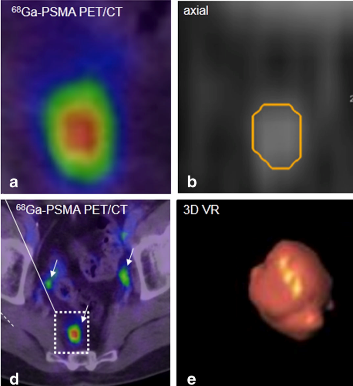 80% of lymph node metastases  <8mm!
Low sensitivities of CT and MRI  (<40%)
PSMA-PET detecting lymph node metastases in 2/3 of CT-negative patients
Majority (78 %) <8mm and radiologically not suspicious2
Generally higher sensitivity of PSMA-PET (78%) versus CT (27%)3
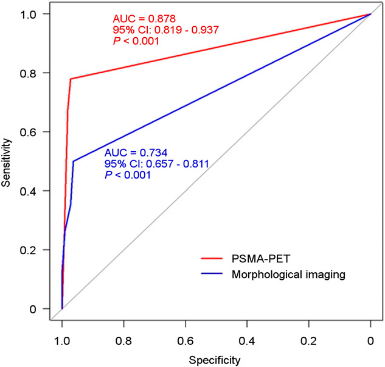 1 cm
CT, computed tomography; MRI, magnetic resonance imaging; PET, positron emission tomography; PSMA, prostate-specific membrane antigen 
1. Heesakkers R, et al. Lancet Oncol. 2008;9:850-6; 2. Giesel F, et al. Eur J Nucl Med Mol Imaging. 2015;42:1794-800; 3. Rauscher I, et al. J Nucl Med. 2016;57:1713-9
12
18F-DCPyL versus 68Ga-PSMA
Detection rate at PSA-level 0.5 µg/l
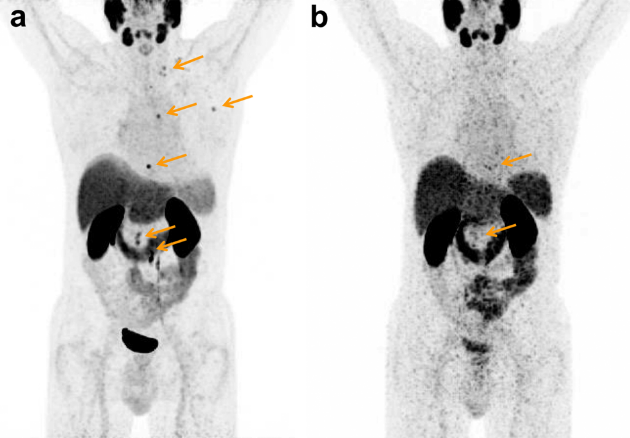 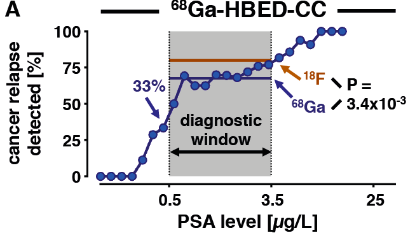 33%
PSA 3.87 ng/ml
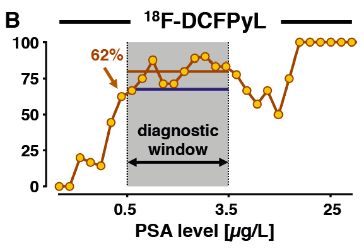 62%
68Ga-PSMA-PET
18F-DCPyL-PET
18F-DCFPyL: optimised image quality & contrast
PET, positron emission tomography; PSA, prostate-specific antigen; PSMA, prostate-specific membrane antigen
Dietlein M, et al. Mol Imaging Biol. 2015;17:575-84
Dietlein F, et al. J Nucl Med. 2017;58:947-52
13
Therapeutic consequences of PSMA-PET imaging: Radiation therapy
270 patients with recurrence following radical prostatectomy, PSA-levels <1.0 ng/ml. 
PSMA-PET/CT: In 52 cases (19%) lesions outside of the standard radiation field!
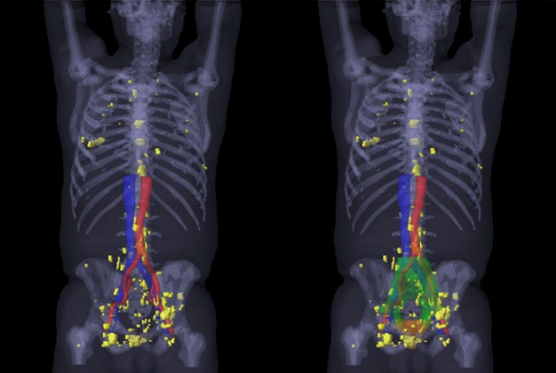 Calais J, et al. J Nucl Med. 2018;59:230-7
PSA, prostate specific antigen; PSMA-PET/CT, prostate specific membrane antigen-positron emission tomography/computed tomography
PSA, prostate-specific antigen; PSMA-PET/CT, prostate-specific membrane antigen-positron emission tomography/computed tomography
[Speaker Notes: I]
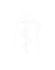 177Lu-PSMA-Therapy
PSMA: target not only for diagnostics but also for therapy (theranostics)
For therapy: labelling with 177-Lutetium (beta-emitter, half-life 6.7 days)
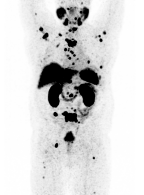 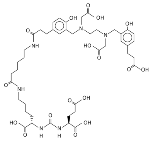 18F
PSMA
68Ga
PET-
Diagnostics
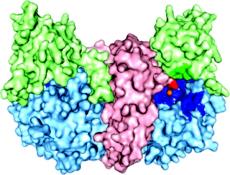 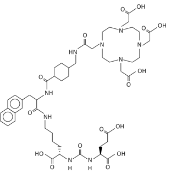 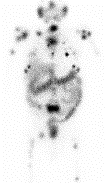 177Lu
PSMA-
therapy
Images courtesy of Drezga A, et al, University of Cologne
PET, positron emission tomography; PSMA, prostate-specific membrane antigen 
1. Davis M, et al. Proc Natl Acad Sci USA. 2005;102;5981-6; 2. Eder M, et al. Bioconjug Chem. 2012;23:688-97; 3. Barinka C, et al. J Med Chem. 2008;51;7737-43
15
PSMA-PET to detect metastasis in different diagnostic situations
Primary staging
Primary tumour detected in 92%, metastases 12.1% (in 6.4% with ISUP grade 2-3 and 21% with ISUP grade 4-5, in 8.2% with PSA level <10 ng/ml, 43% with PSA level >20 ng/ml1
47.7% of lymph node metastases outside the boundaries of extended pelvic lymph node dissection. Skeletal metastases in 4.7%
Prospective trial shows additional lymph node metastases in 25% and bone metastases in 6% of patients compared to conventional imaging. Change in management in 21 % of cases2
Systemic review of 12 studies on high-risk prostate cancer: 68Ga-PSMA PET outperforms conventional imaging, specificity >90% across studies3
Guidelines recommend “at least CT/MRI and a bone scan” in high risk/locally advanced disease4
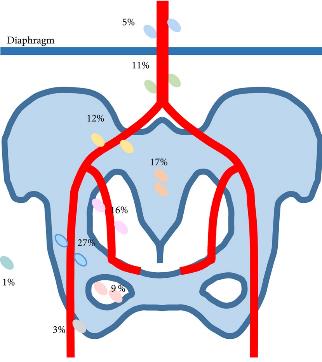 CT, computed tomography; ISUP, International Society of Urological Pathology; MRI; magnetic resonance imaging; PSA, prostate-specific antigen; PSMA-PET, prostate-specific membrane antigen positron emission tomography
1. Yaxley, et al. BJUI. 2019;124:401-7; 2. Roach P, et al. J Nucl Med. 2018;59:82-8; 3. Corfield J, et al. World J Urol. 2018;36:519-27;  4. European Association of Urology guidelines prostate cancer 2020. https://uroweb.org/guideline/prostate-cancer/Accessed 21-Jan-21
16
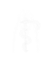 Value of PSMA-PET/CT in PSA-recurrence: Detection efficacy
Eiber et al: 248 patients undergoing 68Ga-PSMA PET/CT, detection efficacy 89.5% including PSA <0.5 ng/ml
Raucher et al: 272 patients confirming detection rate of 55% in very low (0.2-0.5 ng/ml) and 74% in low (>0.5-1.0 ng/ml) PSA-values
Perera et al: Meta-analysis: Per-patient sensitivity 86%, specificity 86%, (PSA categories: <0.2: 42%, 0.2-1: 58%, 1-2: 76%, >2: 95%)
Caroli et al: Prospective trial confirms PSA-dependent sensitivity. Demonstrates 41% extrapelvine metastases!
Roach et al: Prospective trial, change in management in 62% of cases (with BCR after surgery/RT) as compared to conventional staging
96.77%
93.06%
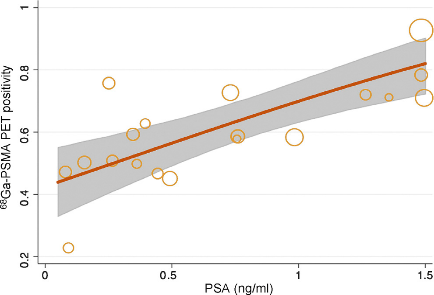 72.73%
Eiber et al.
57.89%
Percent
Perera et al.
0.2-<0.5 ng/ml
0.5-<1 ng/ml
1-<2 ng/ml
≥2 ng/ml
BCR, biochemical recurrence; CT, computed tomography; PSA, prostate-specific antigen; PSMA PET, prostate-specific membrane antigen positron emission tomography; RT, radiotherapy
1. Eiber M, et al. J Nucl Med. 2015;56:668-74; 2. Rauscher I, et al. Eur Urol. 2018;73:656-61; 3. Perera M, et al. Eur Urol. 2016;70:926-37; 4. Caroli, et al. EJNM. 2018;45:2035-44; 5. Roach P, et al. J Nucl Med. 2018;59:82-8
17
Cologne data: Metastasis depending on PSA-value in patients with biochemical recurrence
FOLLOWING RADIATION THERAPY
FOLLOWING RADICAL PROSTATECTOMY
*S3-guideline AWMF recommends salvage-RT up to
PSA 0.5 µg/l often without imaging!
*S3-Guideline AWMF: BCR at ∆ PSA ≥2.0 µg/l
<2
>2
AWMF, Association of the Scientific Medical Societies in Germany; BCR, biochemical recurrence; PSA, prostate-specific antigen; RT, radiotherapy
Dietlein, et al. Nuklearmedizin und Urologie, Univ. of Cologne, unpublished data
18
Value of PSMA-PET/CT in PSA-recurrence
Caroli et al: Prospective trial confirms superiority over choline PET/CT.
67% of patients negative on choline PET/CT were found positive on PSMA-PET
40
Choline
Morigi et al.
35
PSMA
30
25
20
Number of lesions
15
10
5
0
Local
Bone
Lymph nodes
CT, computed tomography; PET, positron emission tomography; PSMA PET, prostate-specific membrane antigen positron emission tomography
1. Perera M, et al. Eur Urol. 2016;70:926-37; 2. Caroli P, et al. Eur J Nucl Med Mol Imaging. 2018;45:2035-44; 3. Afshar-Oromieh A, et al. Eur J Nucl Med Mol Imaging. 2014;41:11-20; 4. Morigi J, et al. J Nucl Med. 2015;56:1185-90; 5. Roach P, et al. J Nucl Med. 2017;58(suppl 1):706; Rauscher I, et al. Eur Urol. 2018;73:656-61
19
PSMA-PET imaging in mCRPC
Literature review of 11 studies:
Compared to bone scan, PSMA-PET is more sensitive and specific to detect metastases
Often patients were up-staged from non-metastatic CRPC (nmCRPC) to metastatic CRPC (mCRPC) 
PSMA-guided metastasis-directed radiotherapy may alleviate local symptoms and has the potential to defer systemic treatment in patients with oligoprogressive CRPC
Currently no consensus on therapeutic consequences of PSMA-PET results in the setting of CRPC
EAU guidelines:
Guidelines recommend: “bone scan and CT”. The use of PSMA PET/CT scans for progressing CRPC is unclear and most likely not as beneficial as for patients with BCR or hormone-naïve disease
Results from randomised clinical trials required??
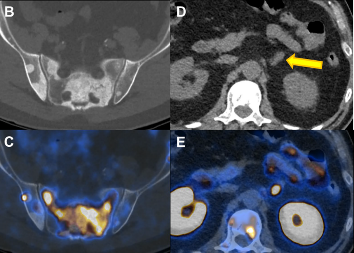 “Up-staging”
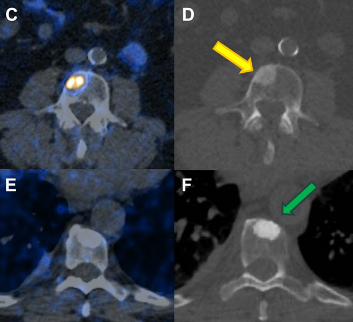 “Down-staging”
BCR, biochemical recurrence; CT, computed tomography; (n)(m)CRPC, (non)(metastatic) castration resistant prostate cancer; PSMA, prostate-specific membrane antigen; PSMA PET, prostate-specific membrane antigen positron emission tomography 
1. Fankhauser C, et al. World J Urol. 2019;37:457-67; 2. European Association of Urology guidelines prostate cancer 2020. https://uroweb.org/guideline/prostate-cancer/Accessed 21-Jan-21
20
[Speaker Notes: I]
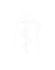 PSMA-PET imaging in nmCRPC
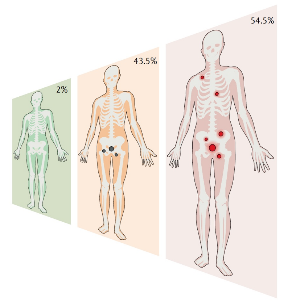 Patients: Multicentre, retrospective, 200 patients with nmCRPC, PSA >2 ng/ml, high risk for metastases (PSADT) of ≤10 months and/or Gleason score of ≥8. Selection criteria similar to SPARTAN, PROSPER, and ARAMIS studies
Pre-PSMA imaging: 91% CT. 15% MRI, 11% bone scan, 3% other PET scans, all demonstrating M0 disease
Results PSMA-PET:
98% PSMA-positive lesions
44% disease limited to the pelvis
incl. 24% disease confined to the prostate bed
55% M1 disease
extrapelvic nodes (39%), bone (24%) visceral organs (6%)
Risk factors for M1 disease included high PSA 
M1 detection rate did not correlate with PSADT or Gleason score 
Patients with M1 benefited from androgen receptor therapy
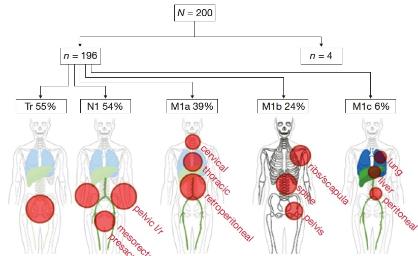 N=200
N=196
N=4
Tr 55%
N1 54%
M1a 39%
M1b 24%
M1c 6%
Fendler W, et  al. Clin Cancer Res. 2019;25:7448-54
nmCRPC, non-metastatic castration resistant prostate cancer; CT, computed tomography; M0, non-metastatic; M1, metastatic; MRI, magnetic reasonance imaging; PET, positron emission tomography; PSA(DT), prostate-specific antigen (doubling time); PSMA, prostate-specific membrane antigen; PSMA PET, prostate-specific membrane antigen positron emission tomography
21
PSMA-PET imaging in nmCRPC
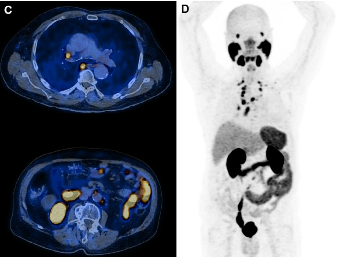 Patients: Single-centre, retrospective, 30 patients with nmCRPC (rise in PSA despite castrate serum testosterone levels, <50 ng/dl incl. cases with PSA <2 ng/ml)
Pre-PSMA-PET imaging: 18F-Fluorocholine PET/CT
Results: 
90% PSMA-positive lesions
100% positivity rate in PSA >2 ng/ml
70% in <2 ng/ml (7/10 = 70%)
7% disease confined to the prostate bed, 
20% oligometastastic disease
63% polymetastatic disease
PSMA-11 PET/CT impacted disease management in 70% of cases
Successful
2nd generation ADT
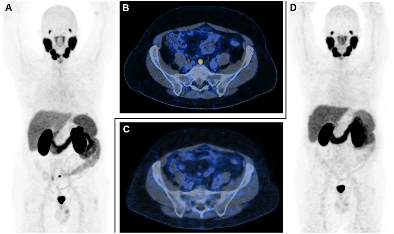 Successful
stereotactic radiation therapy
ADT, androgen deprivation therapy; nmCRPC, non-metastatic castration resistant prostate cancer; PET/CT, positron emission tomography/computed tomography; PSA, prostate-specific antigen; PSMA PET, prostate-specific membrane antigen positron emission tomography 
Fourquet A, et al. Sci Rep. 2020 Feb 7;10(1):2104
22
summary
PSMA-PET
Is a highly effective universal diagnostic tool in various situations /disease stages of PC
Will frequently lead to an upstaging (primary diagnosis, BCR, mCRPC, nmCRPC)
Shows that metastases are generally much more common at lower PSA-values than previously assumed
May have considerable diagnostic consequences, particularly regarding localised therapeutic approaches and already has demonstrated change in management
BCR, biochemical recurrence; (n)mCRPC, (non-) metastatic castration resistant prostate cancer; PC, prostate cancer; PSA, prostate-specific antigen; PSMA PET, prostate-specific membrane antigen positron emission tomography
23
summary
nmCPRC: 
In majority of cases is in fact metastatic disease, “non-metastatic“ only in a minority of cases  (~50%) (micrometastasis?)
Is misleading/wrong as a description of a disease stage (rather “progress of non-detected origin“)
Holds potential for PSMA-imaging, but no consensus on consequences of change from non-metastatic to mCRPC 
benefit of second-generation ADT in nmCPRC independent from metastatic stage
no prospective data on salvage treatment of locoregional disease (prostate/pelvis) or localised metastasis-directed therapy (radiation)
Inclusion into trials and data on therapeutic efficacy is often determined with conventional imaging
In future trials, PSMA-PET staging should be considered in both mCPRC and nmCPRC for patient inclusion and follow-up 
Huge proportion of PSMA-positive metastatic lesions across disease stages further supports the notion that PSMA-therapy should be included in the catalogue of potential therapy options
Fendler W, et  al. Clin Cancer Res. 2019;25:7448-54
ADT, androgen deprivation therapy; (n)mCRPC, (non) metastatic castration resistant prostate cancer; PSMA, prostate-specific membrane antigen; PSMA PET, prostate-specific membrane antigen positron emission tomography
24
With thaNks!
Urology
Prof. A. Heidenreich
Prof. D.  Pfister
Team Urology

External
Prof. Schwaiger, TUM
Prof. Dr. Eiber, TUM
Prof. Wester, TUM
Prof. Haberkorn, Univ. Heidelberg
Dr. Kratochwil, Univ. Heidelberg
Prof. Baum, Bad Berka
Prof. Pomper, Johns-Hopkins USA

All patients and their family members
Nuclear Medicine/Radiochemistry
Prof. M. Dietlein
Prof. C. Kobe
Prof. M. Schmidt
Dr. Ph. Täger
Dr. J. Hammes
Dr. mult. Felix Dietlein
Team NucMed

Prof. K. Schomäcker, Team Radiopharmacy
Prof. Neumaier, IREMB, Team PET-Radiochemistry 
M. Wild/Dr. M. Hohberg & Team Medical Physics
25
nmCRPC: Case STUDY 1
nmCRPC, non-metastatic castration resistant prostate cancer
PATIENT Case 1
Mr. PH is a 57 year old man referred to urology with PSA of 6.8 ng/mL
PMH: (+) seizures, controlled with meds (oxcarbazepine) 
FH: (+) breast cancer (mother, sister), (+) pancreas (brother)
DRE was notable for a firm nodule on the left side.  
Underwent a prostate biopsy notable for Gleason Group 3 (3 + 4) in 3 cores on the left, 75% involvement
Bone scan/CT scan: negative for metastases
ECOG PS  0
CT, computed tomography; DRE, digital rectal examination; ECOG, Eastern Cooperative Oncology Group; FH, family history; nmCRPC, non-metastatic castration resistant prostate cancer; PMH, previous medical history; PSA, prostate specific antigen
27
PATIENT Case 1 (cont.)
3-Months Later (Feb 2016)
Robotically-assisted radical prostatectomy and extended lymph node dissection 
Final Pathology: pT3bN0R1M0, GG 4 (4 + 4), (+) surgical margin to apex 
6 weeks postop: PSA 0.15 ng/mL; baseline serum testosterone 420 ng/mL 
He was advised to consider adjuvant EBRT to prostate bed due to a positive margin, pT3b
He declined adjuvant EBRT based on the RADICALS study
PSA rose to 0.2 ng/mL in November 2016
He undergoes early salvage EBRT and PSA becomes undetectable
PSA starts to rise in July 2017 (see table)
Restaging (bone/CT scan): negative for metastasis
ADT initiated, depot leuprolide 45 mg SC
PSA 0 ng/mL
ADT, androgen deprivation therapy; CT, computed tomography; EBRT, external beam radiation therapy; GG, Gleason grade; PSA, prostate specific antigen; SC, subcutaneous
PATIENT Case 1 (cont.)
He is followed closely on ADT
PSA starts to rise in August 2018 (see table)
PSA-DT: 8.6 months
ADT, androgen deprivation therapy; PSA(-DT), prostate specific antigen(-doubling time)
PATIENT Case 1 (cont.)
October 2019 – Restaging
CT CAP/bone scan: negative for metastatic disease
ECOG PS  0
PSMA PET scan positive

How should he proceed?
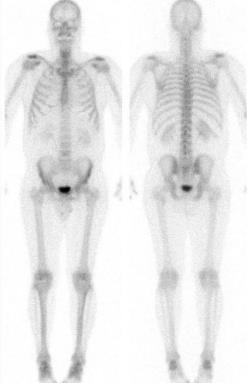 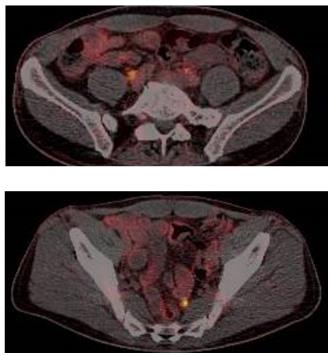 CT CAP, chest abdomen pelvis computed tomography; ECOG, Eastern Cooperative Oncology Group; PSMA PET, prostate specific membrane antigen positron emission tomography
Salvage lymph node dissection at time of biochemical relapseProf. David Pfister, MDProfessor and Deputy Director of The Department of Urology, University Hospital of Cologne, GermanyFEBRUARY 2021
DISCLAIMER AND DISCLOSURES
Please note: The views expressed within this presentation are the personal opinions of the author. They do not necessarily represent the views of the author’s academic institution or the rest of the GU CONNECT group.
This content is supported by an Independent Educational Grant from Bayer.
Prof. David Pfister has received financial support/sponsorship for research support, consultation or speaker fees from the following companies: 
 Astellas, AstraZeneca, Bayer, Janssen, Merck, MSD, Pfizer
32
Imaging at time of recurrence
CT, computed tomography; PET, positron emission tomography; PSA, prostate-specific antigen; PSMA, prostate-specific membrane antigen
EAU Guidelines. Edn. presented at the EAU Annual Congress Amsterdam 2020. ISBN 978-94-92671-07-3. https://uroweb.org/guideline/prostate-cancer/
Accessed 20-Jan-2021
33
Detection of recurrent PC before salvage surgery
Detection of recurrent prostate cancer lesions before salvage lymphadenectomy is more accurate with 68Ga-PSMA-HBED-CC (68Ga-PSMA)than with 18F-Fluoroethylcholine (18F-FEC) PET/CT
PATIENT CHARACTERISTICS
Chi, Chi-squared test; CT, computed tomograph; FEC, fluoroethylcholine; HIFU, High-intensity focused ultrasound; MW, Mann–Whitney test; PC, prostate cancer; PET, positron emission tomography; PSA, prostate-specific antigen; PSMA, prostate-specific membrane antigen
Pfister D, et al. Eur J Nucl Med Mol Imaging. 2016;43:1410-7
34
Lesion comparison between PET/CT and histology by Tracer
68Ga-PSMA PET/CT shows a better performance than 18F-FEC PET/CT for the detection of locoregional recurrent and/or metastatic lesions prior to salvage lymphadenectomy
95% confidence intervals presented
CT, computed tomograph; FEC, (18F-)fluoroethylcholine; NPV, negative predictive value; PET, positron emission tomography; PPV, positive predictive value; PSMA, prostate-specific membrane antigen 
Pfister D, et al. Eur J Nucl Med Mol Imaging. 2016;43:1410-7
35
Lymph node detection correlated with PSA value at time of PET
Percentage positive68Ga-PSMA PET/CT
When to perform imaging?
CT, computed tomography; PET, positron emission tomography; PSA, prostate-specific antigen; PSMA, prostate specific membrane antigen 
Huits T, et al. BJU Int. 2020;125;876-83
36
Lymph node detection correlated with PSA value at time of PET
Percentage positive68Ga-PSMA PET/CT
When to perform imaging?
Not too early!
CT, computed tomography; PET, positron emission tomography; PSA, prostate specific antigen; PSMA, prostate specific membrane antigen 
Huits T, et al. BJU Int. 2020;125;876-83
37
Effect of MDT in LN recurrent PC patients-a matched control study
100%
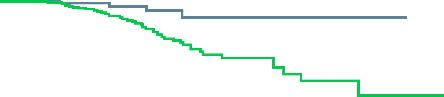 MDT
80%
SOC
60%
Cancer-specific survival
40%
20%
0%
0
24
48
72
96
120
144
168
192
216
Time (months)
CSS, cancer-specific survival; IQR, inter-quartile range; MDT, metastasis-directed therapy; LN, lymph node; N, node; PC, prostate cancer; PET, positron emission tomography; PSA, prostate-specific antigen; RP, radical prostatectomy; RT, radiotherapy; SOC, standard-of-care; T, tumour
Steuber T, et al. Eur Urol Focus. 2019;5:1007-13
38
Long-term Outcomes of salvage lymph node dissection
PATIENT CHARACTERISTICS RELATED TO RP
PATIENT CHARACTERISTICS RELATED TO sLND
ADT, androgen deprivation therapy; ISUP, International Society of Urological Pathology; LND, lymph node dissection; N, node; p, pathological; PSA, prostate-specific antigen; PSMA, prostate-specific membrane antigen; PET/CT, positron emission tomography/computed tomography; RP, radical prostatectomy; RT, radiation therapy; sLND, salvage lymph node dissection; T, tumour
Bravi C, et al. Eur Urol. 2020;78:661-9
39
Long-term Outcomes of salvage lymph node dissection
100
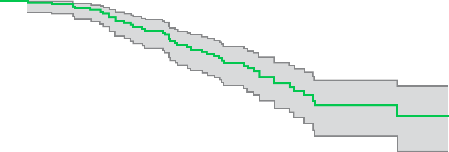 80
60
Cancer-specific survival (%)
40
20
0
0
2
4
6
8
10
12
Years from sLND
Number at risk
189
172
142
110
59
29
13
sLND, salvage lymph node dissection
Bravi C, et al. Eur Urol. 2020;78:661-9
40
Guideline recommendation
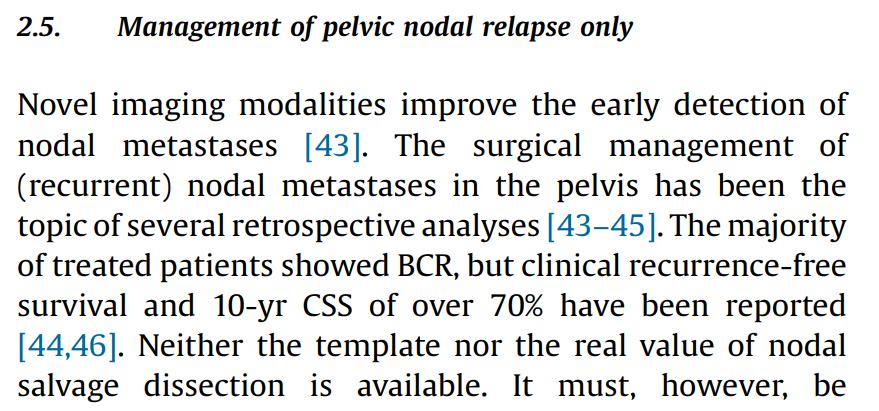 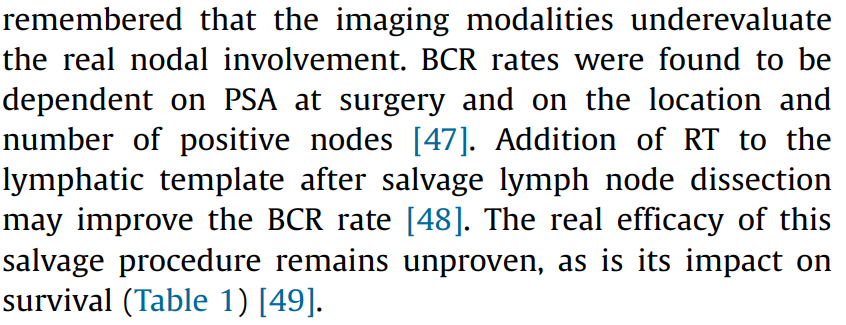 How to identify the right patient for salvage LAD?
BCR, biochemical recurrence; CSS, cancer-specific survival; LAD, lymph adenectomy; PSA, prostate-specific antigen; RT, radiotherapy  
Cornford P, et al. Eur Urol. 2020: DOI: 10.1016/j.eururo.2020.09.046
41
Identification of Patients relying on clinical data
100
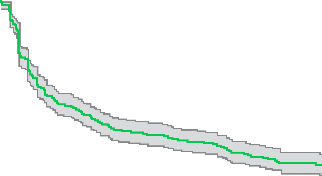 80
60
Biochemical recurrence-free survival (%)
40
20
0
0
6
12
18
24
30
36
Time (months)
No. at risk
654
(303)
332
(75)
234
(26)
188
(22)
144
(31)
98
(11)
70
Risk calculator for developing recurrent disease within 12 months
CT, computed tomography; HT, hormonal therapy; PET, positron emission tomography; PSA, prostate-specific antigen; RP, radical prostatectomy; SLND, salvage lymph node dissection
Fossati N, et al. Eur Urol. 2019;75:176-83
42
Selecting the templates on 68Ga-PSMA-PET results
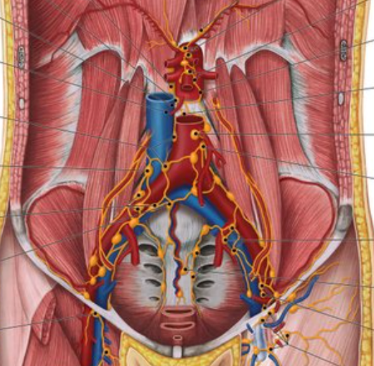 Significant increased risk of harbouring lymph node metastases in both pelvic sites
Adaption of resection field in case of more spots
No pick-up surgery in case of one spot
PSMA, prostate specific membrane antigen
Bravi C, et al. Eur Urol. 2020;78:779-82
43
Multimodal treatment improves TumoUr control
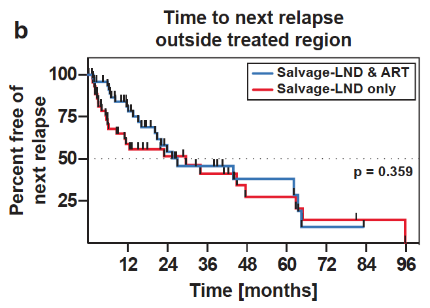 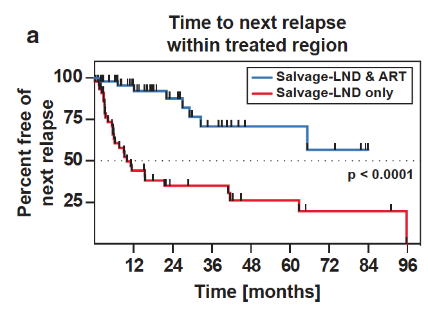 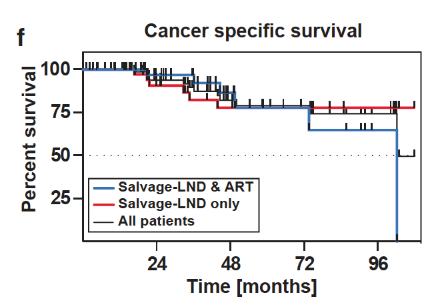 ART, ablative radiotherapy; LND, lymph node dissection
Rischke et al. Strahlenther Onkol 2015; 19: 310-20
44
Radioguided surgery- A Milestone in Salvage LAD
PSA RESPONSES 4-8 WK AFTER PSMA-TARGETED RGS
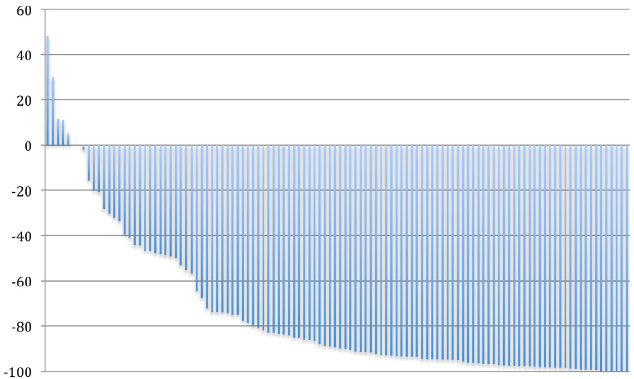 % PSA change
IQR, interquartile range; LAD, lymph adenectomy; N, node; NA, not available; p, pathological; PSA, prostate-specific antigen; PSMA, prostate-specific membrane antigen; R, remaining cancer tissue; RP, radical prostatectomy; RGS, radioguided surgery; T, tumour
Horn T, et al. Eur Urol. 2019;76:517-23
45
ConclusionS
Modern imaging allows visualisation of early recurrences
Different strategies for patients with biochemical relapse
Clinical tools to select patients for local/focal treatment
Salvage lymph node dissection one option for highly selected patients
46
Prolonging Survival and Quality of Life: Importance of Treating nmCRPCAssoc. Prof. Alicia K. Morgans, MD, MPHAssociate Professor of MedicineNorthwestern UniversityChicago, IL, USAFEBRUARY 2021
nmCRPC, non-metastatic castration resistant prostate cancer
Disclaimer and disclosures
Please note: The views expressed within this presentation are the personal opinions of the authors. They do not necessarily represent the views of the author’s academic institution or the rest of the GU CONNECT group.
This content is supported by an independent educational grant from Bayer.
Assoc. Prof. Alicia Morgans has received financial support/sponsorship for research support, consultation or speaker fees from the following companies: 
AstraZeneca, Astellas, Bayer, Genentech, Janssen, Sanofi, Seattle Genetics
48
Outline
Imaging advances merge patient states
Metastasis-directed therapy is insufficient
Level 1 evidence and guideline recommendation: Intensify systemic therapy
Effects on Metastasis-Free Survival (MFS)
Improved Overall Survival (OS)
Better Quality of Life (QOL)
Conclusions
49
Why is this a clinical question to debate?
Conventional imaging (technetium bone scan and CT scans) are negative for evidence of disease,
BUT 
PSMA PET/CT demonstrates lymph nodes positive disease consistent with metastatic prostate cancer.
CT, computerised tomography; PSMA PET, prostate-specific membrane antigen positron emission tomography
50
Why is this a clinical question to debate?
Conventional imaging (technetium bone scan and CT scans) are negative for evidence of disease,
BUT 
PSMA PET/CT demonstrates lymph nodes positive disease consistent with metastatic prostate cancer.
Regardless of PET imaging results, patients with rising PSA on ADT with negative conventional imaging meet trial definition of nmCRPC!
ADT, androgen deprivation therapy; nmCRPC, non-metastatic castration resistant prostate cancer; PET, positron emission tomography; PSA, prostate-specific antigen
51
Is nmCRPC a real entity?
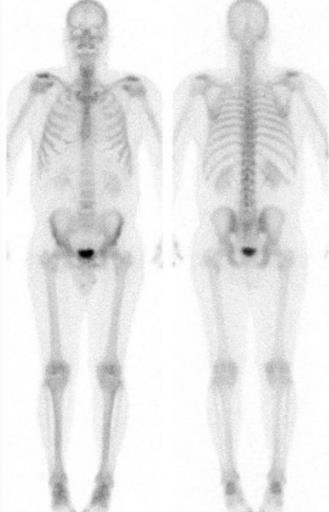 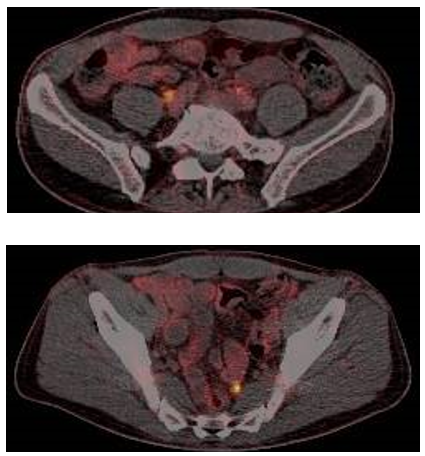 nmCRPC, non-metastatic castration resistant prostate cancer
52
Imaging Advances Lead to Merging of Patient Groups
200 high-risk nmCRPC patients 
PSADT ≤10 mo, PSA >2 ng/mL, no pelvic nodes ≥2 cm
no extrapelvic metastases

196 had metastatic lesions on PSMA-PET (98%)
15% had single metastasis
14% had 2-3 metastases
55% with distant metastatic disease
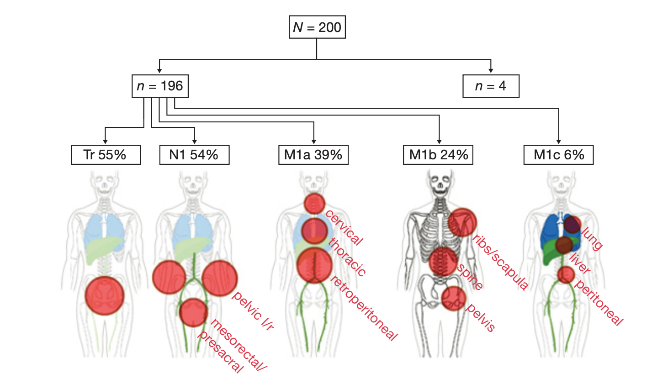 N=200
N=196
N=4
Tr 55%
N1 54%
M1a 39%
M1b 24%
M1c 6%
nmCRPC, non-metastatic castration resistant prostate cancer; PET, positron emission tomography; PSA(DT), prostate-specific antigen (doubling time); PSMA, prostate-specific membrane antigen 
Fendler W, et al. Clin Cancer Res. 2019;25:7448-54
53
What are the SYSTEMIC options?
EAU Guidelines: Strong Recommendation
Only Level 1 Evidence of Benefit:


Intensified Systemic Therapy
EAU, European Association of Urology; M0 CRPC, non-metastatic castration resistant prostate cancer; PSADT, prostate-specific antigen doubling time
EAU Guidelines. Edn. presented at the EAU Annual Congress Amsterdam 2020. ISBN 978-94-92671-07-3. 
https://uroweb.org/guideline/prostate-cancer/ Accessed 19-Jan-2021
55
NCCN Guidelines: Category 1 Recommendation
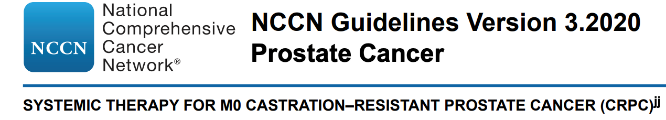 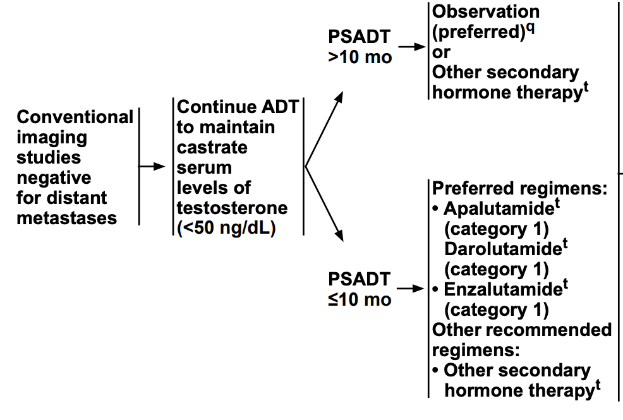 ADT, androgen deprivation therapy; M0, non-metastatic; NCCN, National Comprehensive Cancer Network; PSADT, prostate-specific antigen doubling time
NCCN Clinical Practice Guidelines in Oncology – Prostate Cancer, Version 3.2020. Accessed 19-Jan-2021
56
Risk of Metastases Increases as PSADT Falls
3.0
2.8
2.6
2.4
Increasing risk
Relative risk for bone metastasis or death
2.2
2.0
1.8
1.6
1.4
20
18
16
14
12
10
8
6
4
2
PSADT (months)
Shorter PSADT
PSADT, prostate-specific antigen doubling time
Smith MR, et al. J Clin Oncol. 2013;31;3800-6; Small EJ, et al. J Clin Oncol. 2018;36(6_suppl):161
57
Study Designs: SPARTAN, PROSPER, ARAMIS
apalutamide (240 mg/day)+ ADT(n=806)
enzalutamide (160 mg/day)+ ADT(n=933)
darolutamide (1,200 mg)(2 × 300-mg tablets b.i.d.)+ ADT
(n=955)
Primary endpoint: MFS
Secondary endpoints: Time to metastasis, PFS, time to symptomatic progression, OS, time to chemotherapy
Exploratory endpoints included: time to PSA progression, PSA response, QOL and time to second PFS
Key eligibility criteria
nmCRPC (central review)
Rising PSA despite castrate testosterone level (≤50 ng/dL)
Baseline PSA ≥2 ng/mL
PSADT ≤10 months
Key eligibility criteria
nmCRPC (central review)
Rising PSA despite castrate testosterone level (≤50 ng/dL)
Baseline PSA ≥2 ng/mL
PSADT ≤10 months
Key eligibility criteria
nmCRPC 
Baseline PSA ≥2 ng/mL
PSADT ≤10 months
SPARTAN: 
Apalutamide vs Placebo1,2
N=1,509
N=1,401
N=1,207
R
R
R
Placebo+ ADT(n=401)
Placebo+ ADT(n=468)
Placebo+ ADT(n=554)
2:1
2:1
2:1
Primary endpoint: MFS

Secondary endpoints included: time to PSA progression, PSA response rate, time to next antineoplastic therapy, OS, QOL and safety
PROSPER:
Enzalutamide vs Placebo3,4
Primary endpoint: MFS
Secondary endpoints included: OS, times to: pain progression, first symptomatic skeletal event, first cytotoxic chemotherapy 
Exploratory endpoints included: PFS,
time to first PC–related invasive procedure, time to initiation of subsequent antineoplastic therapy, PSA progression and response, deterioration in ECOG PS, QOL
ARAMIS: 
Darolutamide vs Placebo5-7
ADT, androgen deprivation therapy; b.i.d., twice daily; ECOG PS, Eastern Cooperative Oncology Group; MFS, metastasis-free survival; nmCRPC, non-metastatic castration resistant prostate cancer; OS, overall survival; PC, prostate cancer; PFS, progression free survival; PSA, prostate-specific antigen; PSADT, prostate-specific antigen doubling time; QoL, quality of life; R, randomisation
1. Small EJ, et al. J Clin Oncol. 2018;36(6_suppl):161; 2. Smith MR, et al. N Eng J Med. 2018;378:1408-18; 3. Hussain M, et al. J Clin Oncol. 2018;36(6_suppl):3; 4. Hussain M, et al. N Engl J Med. 2018;378:2465-74; 5. Fizazi K, et al. J Clin Oncol. 2019;37(7_suppl):140; 6. Fizazi K, et al. N Engl J Med. 2019;380:1235-46; 7. Fizazi K, et al. N Engl J Med. 2020;383:1040-9
58
[Speaker Notes: R = randomization
PFS = progression-free survival
ABI = abiraterone
PRED = prednisone]
Primary Endpoint: Metastasis-Free Survival
100
apalutamide
Placebo
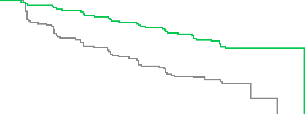 80
72% reduction of distant progression or death
Median MFS: APA 40.5 vs PBO 16.2 months
24-month MFS benefit
SPARTAN1
apalutamide
60
Patients alive without metastasis (%)
40
20
HR 0.28 (95% CI 0.23–0.35)P < 0.001
0
0
4
8
12
16
20
24
28
32
36
40
44
Time since randomization (months)
No. at risk
apalutamidePlacebo
806
401
713
291
652
220
514
153
398
91
282
58
180
34
96
13
36
5
16
1
3
0
0
0
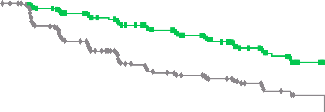 100
enzalutamide
Placebo
90
80
71% reduction of distant progression or death 
Median MFS: ENZA 36.6 vs PBO 14.7 months
22-month MFS benefit
70
PROSPER2
enzalutamide
60
Patients alive without metastasis (%)
50
40
30
20
HR 0.29 (95% CI 0.24–0.35)P < 0.001
10
0
0
3
6
9
12
15
18
21
24
27
30
33
36
39
42
Time (months)
No. at risk
enzalutamidePlacebo
933
468
865
420
759
296
637
212
528
157
431
105
418
98
328
64
237
49
159
31
87
16
77
11
31
5
4
1
0
0
1.0
darolutamide
Placebo
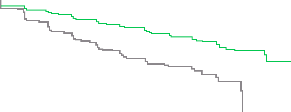 0.9
0.8
59% reduction of distant progression or death 
Median MFS: DARO 40.4 vs PBO 18.4 months
22-month MFS benefit
0.7
ARAMIS3
darolutamide
0.6
MFS probability
0.5
0.4
0.3
0.2
HR 0.41 (95% CI 0.34–0.50)P < 0.001
0.1
0
0
4
8
12
16
20
24
28
32
36
40
44
48
Time (months)
No. at risk
darolutamidePlacebo
955
554
817
368
675
275
506
180
377
117
262
75
189
50
116
29
68
12
37
4
18
0
2
0
0
0
APA, apalutamide; CI, confidence interval; DARO, darolutamide; ENZA, enzalutamide; HR, hazard ratio; MFS, metastasis-free survival; PBO, placebo
1. Smith MR, et al. N Engl J Med. 2018;378:1408-18; 2. Hussain M, et al. N Engl J Med. 2018;378:2465-74; 3. Fizazi K, et al. N Engl J Med. 2019;380:1235-46
59
Secondary Endpoint: Final Overall Survival
100
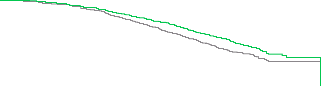 80
apalutamide Median 73.9 months
22% reduction in risk of deathHR 0.78 (95% CI 0.64-0.96); p=0.016
SPARTAN1
apalutamide
60
Patients alive (%)
Placebo Median 59.9 months
40
apalutamide
Placebo
20
HR for death 0.78 (95% CI 0.64–0.96)P = 0.016
0
0
4
8
12
16
20
24
28
32
36
40
44
48
52
56
60
64
68
72
76
Time since randomization (months)
No. at risk
apalutamidePlacebo
806
401
791
392
774
385
758
373
739
358
717
339
691
328
658
306
625
286
593
263
558
240
499
204
376
156
269
114
181
82
100
38
47
21
19
6
4
2
0
0
100
enzalutamide
Placebo
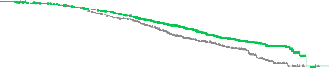 90
27% reduction in risk of deathHR 0.73 (95% CI 0.61-0.89); p=0.001
80
70
PROSPER2
enzalutamide
60
Patients alive (%)
50
40
30
20
10
0
0
4
8
12
16
20
24
28
32
36
40
44
48
52
56
60
64
68
72
Time (months)
Patients at risk
enzalutamidePlacebo
933
468
926
467
910
459
897
444
874
428
850
404
822
381
782
363
700
321
608274
517
219
424
177
327
140
244
106
169
64
89
30
33
16
4
3
0
0
100
darolutamide
Placebo
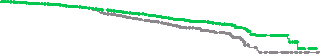 31% reduction in risk of deathHR 0.69 (95% CI 0.53-0.88); p=0.003
90
80
70
ARAMIS3
darolutamide
60
Patients alive (%)
50
40
30
20
HR 0.69 (95% CI 0.53–0.88)P = 0.003
10
0
0
4
8
12
16
20
24
28
32
36
40
44
48
52
56
60
Time since randomization (months)
Patients at risk
darolutamidePlacebo
955
554
932
530
908
497
863
460
816
432
771
394
680
333
549
261
425
182
293
130
214
93
129
54
69
28
37
16
12
4
0
0
CI, confidence interval; HR, hazard ratio; ITT, intention to treat; NR, not reached
1. Smith MR, et al. Eur Urol. 2021;79:150-8; 2. Sternberg CN, et al. N Engl J Med. 2020;382:2197-206; 3. Fizazi K, et al. N Engl J Med. 2020;383:1040-9
60
Adverse Events of Interest
a SPARTAN: disturbance in attention, memory impairment, cognitive disorder and amnesia; PROSPER: as per SPARTAN trial with the addition of Alzheimer's disease, mental impairment, vascular dementia and senile dementia; ARAMIS trial: MedRA High Level Group Term; b Data taken from first interim analysis as not reported in final analysis1; c reported as grade 5 adverse event
Presented for information, safety comparisons across trials should not be made
AE, adverse event; APA, apalutamide; DARO, darolutamide; ENZA, enzalutamide; PBO, placebo
1. Smith MR, et al. N Engl J Med. 2018;378:1408-18; 2. Smith MR, et al. Eur Urol. 2021;79:150-8; 3. Sternberg CN, et al. N Engl J Med. 2020;382:2197-206; 4. Fizazi K, et al. N Engl J Med. 2020;383:1040-9
61
Treatment Is Associated With Maintenance of HRQoL
SPARTAN1
FACT-P
PROSPER2
FACT-P
ARAMIS3
FACT-P PCS
7
120
Placebo
APA
6
100
5
Favoursenzalutamide
4
80
3
Mean score
2
60
1
LSM (95% CI)treatment difference
Mean (95% CI)
0
40
-1
20
-2
Favoursplacebo
-3
0
-4
DARO
50
-5
−20
Placebo
-6
0
-7
-40
BL
17
33
49
65
81
97
D1
16
32
48
64
80
96
112
128
144
160
176
192
EOT
Baseline
Cycle
Study week
Study week
No. at risk
ENZA
Placebo
No. at risk
DARO
Placebo
938
546
882
501
820
376
669
269
512
186
387
119
270
79
199
52
121
31
73
15
37
8
19
1
2
0
191
253
––
815
403
718
329
621239
522183
427139
35490
APA, apalutamide; AUC, area under the curve; BL, baseline; CI, confidence interval; DARO, darolutamide; ENZA, enzalutamide; FACT-P, Functional Assessment of Cancer Therapy–Prostate; HRQoL, health-related quality of life; LSM, least squares mean; PBO, placebo; PCS, Prostate Cancer Subscale
1. Saad F et al. Lancet Oncol. 2018;19:1404-1416; 2. Tombal B, et al. Lancet Oncol. 2019;20:556-69; 3. Fizazi K, et al. J. Clin Oncol 2019; 37; no. 15_suppl: 5000-5000
62
Post-hoc analysis: Time to deterioration of EORTC QLQ-PR25 subscales
Favours darolutamide
Favours placebo
0.4
0.6
0.8
1.0
1.2
1.6
2.0
Darolutamide showed statistically and clinically significant delays in time to deterioration compared with placebo for urinary and bowel symptoms
Time to deterioration for the other subscales were not statistically different between groups
CI, confidence interval; EORTC QLQ-PR25, European Organisation for Research and Treatment of Cancer Quality of Life Prostate Cancer Module; HR, hazard ratio; NE, not estimable
Fizazi K, et al. J Clin Oncol. 2019;37(15_suppl):5000 (oral presentation)
63
Post-hoc analysis: Time to deterioration of EORTC QLQ-PR25 subscales
Favours darolutamide
Favours placebo
0.4
0.6
0.8
1.0
1.2
1.6
2.0
Darolutamide showed statistically and clinically significant delays in time to deterioration compared with placebo for urinary and bowel symptoms
Time to deterioration for the other subscales were not statistically different between groups
Stools/bloating
Frequency
CI, confidence interval; EORTC QLQ-PR25, European Organisation for Research and Treatment of Cancer Quality of Life Prostate Cancer Module; HR, hazard ratio; NE, not estimable
Fizazi K, et al. J Clin Oncol. 2019;37(15_suppl):5000 (oral presentation)
64
Blood in stools
Urge
Interference withdaily activities
Interference withdaily activities
conclusions
Imaging advances blur the distinction between patient types
Applying the criteria for nmCRPC from clinical trials remains valid
MDT for nmCRPC appears promising
Insufficient evidence available to apply outside of a clinical trial
Level 1 Evidence supports the NCCN and EAU Guidelines for use of apalutamide, darolutamide, or enzalutamide for nmCRPC
Improves MFS, OS, and QOL
EAU, European Association of Urology; MDT, metastasis-directed therapy; MFS, metastases-free survival; NCCN, National Comprehensive Cancer Network; nmCRPC, non-metastatic castration resistant prostate cancer; OS, overall survival; QOL, quality of life
65
nmCRPC: Case STUDY 2
nmCRPC, non-metastatic castration resistant prostate cancer
Patient Case 2
Mr. TR is a 65-year-old man was diagnosed with high-risk prostate cancer 
Clinical stage T2a, PSA 7.2, Gleason 4+3 in multiple cores
He undergoes laparoscopic prostatectomy; 
pathology demonstrates pT3bN0, Gleason 4+5, with + surgical margins, postoperative PSA <0.10
He receives adjuvant radiation therapy 
Seven months later, his PSA is elevated at 5.4, and repeat PSA one month later is 6.3
Abdominal-pelvic CT and bone scan report no detectable cancer
CT, computed tomography; PSA, prostate specific antigen
Patient Case 2
He starts ADT with leuprolide depot 
PSA nadir <0.1
About 3 years after starting ADT, PSA is rising
Latest PSA 7.9
Calculated PSA doubling time is 5 months
Bone scan, chest CT, and abdominal-pelvic CT report no detectable cancer
PSMA PET scan: 1 small pelvic lymph node and 1 small lesion in L2 (appears consistent with recurrent disease)
What do you recommend?
ADT, androgen deprivation therapy; CT, computed tomography; PSA, prostate specific antigen
nmCRPC: Case STUDY 3
nmCRPC, non-metastatic castration resistant prostate cancer
Patient Case 3Patient *30.12.1941
First diagnosis of locally advanced prostate cancer 2008 initial PSA 6 ng/mL
Open radical prostatectomy pT3b, pN0 R0 L1V0 Gleason Score 7b
PSA-Nadir undetectable
Slow PSA rising since 2011 till 0.3 ng/mL 2017
Patient started treatment with ADT in 2018
PSA, prostate-specific antigen
70
Patient Case 3 PSMA-PET at PSA 2.0 ng/ml with one single lymph node A. iliaca interna
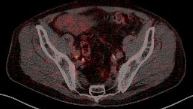 PSMA-PET, prostate specific membrane antigen-positron emission tomography; PSA, prostate-specific antigen
71
REACH GU CONNECT VIA TWITTER, LINKEDIN, VIMEO & EMAILOR VISIT THE GROUP’S WEBSITEhttp://www.guconnect.info
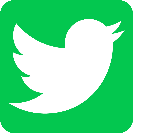 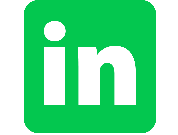 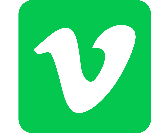 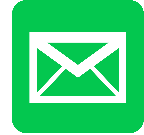 Follow us on Twitter @guconnectinfo
Watch us on theVimeo ChannelGU CONNECT
Follow the GU CONNECTgroup on LinkedIn
Emailsam.brightwell@cor2ed.com
72